Informativity
By Umnia Jamal
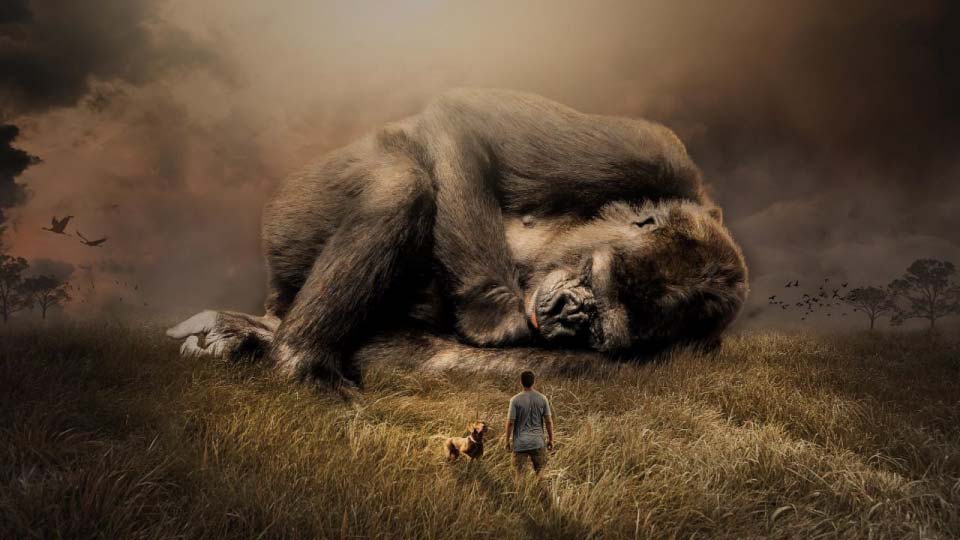 Informativity:Informativity concerns the extent to which the contents of a text are already known or expected as compared to unknown or unexpected. No matter how expected or predictable content may be, a text will always be informative at least to a certain degree due to unforeseen variability. The processing of highly informative text demands greater cognitive ability but at the same time is more interesting. The level of informativity should not exceed a point such that the text becomes too complicated and communication is endangered. Conversely, the level of informativity should also not be so low that it results in boredom and the rejection of the text.
Mahatma Gandhi – Civil Rights Activist
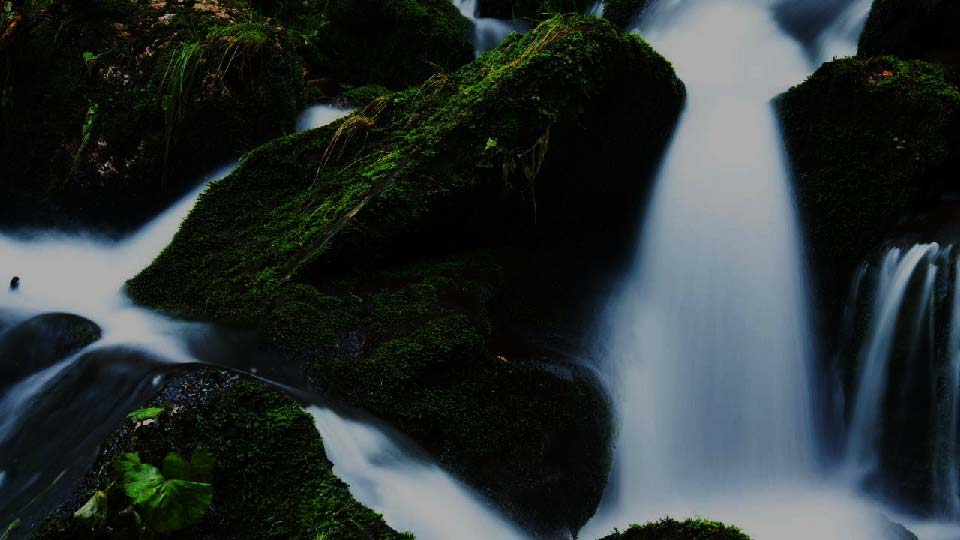 Informativity is“ the extent to which a presentation is new to the receiver.”the emphasis on content arises from the dominant role of coherence in textuality” while the other language systems like phonemes and syntax seem to be auxiliary and less often in the direct attention.
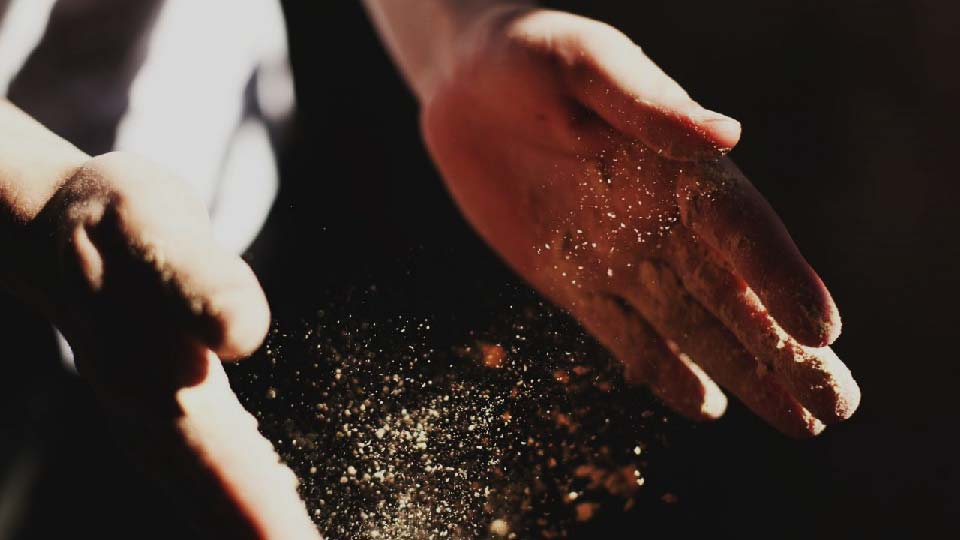 The greater the number of possible alternatives at a given point, the higher will be the information value when one of them is chosen.They  make a        -----------         decision , an outfit , a difference , speech, coffeeWe must  replace the notion of statistical probability with that of contextual probability. It is not how often things occur together in a frequency, but what classes of occurrences are more or less likely under the influence of systematic group of current factors The question of how the various language systems interact to determine these probabilities has not been well explored ? For one thing, the strength of probability might well be unequal in the several systems a sequence might be composed of 1-  syntactically probable elements     ---------    low informativity 2- but conceptually improbable ones) ---------   high informativity
Gustav Flaubert – French Novelist
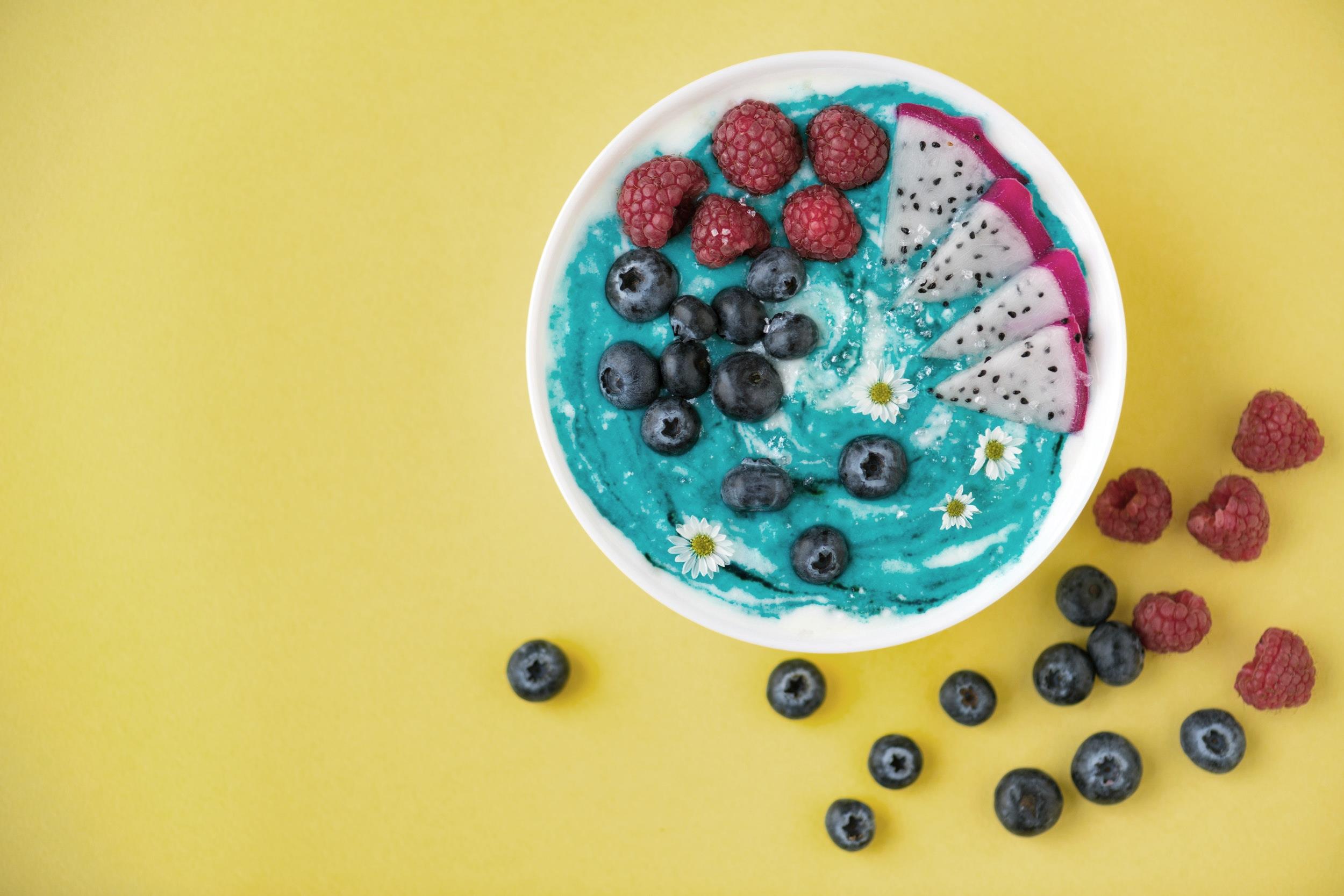 Ex:[116] Him who disobeys, me disobeys. -----------is ordinary in its coherence, but non-ordinary in its cohesion, as opposed to an everyday rearrangement like this: [116a] Whoever disobeys him is disobeying me* Ordinariness supports easy processing, while non-ordinariness renders processing an interesting challengeThree orders of informativity:(a) Upper degree(b) Lower degree(c) Apparently outside the set altogether.
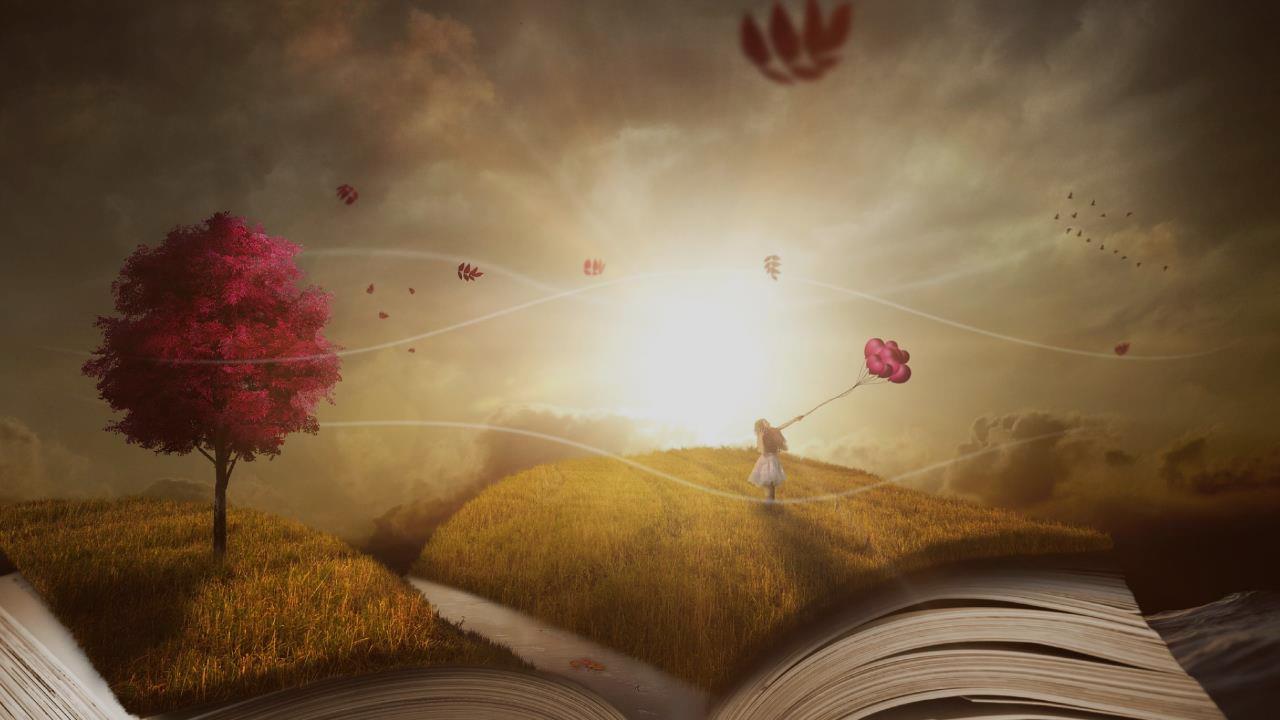 The first-order is the lower degree which refers to predictable information and obvious fact which receive slight attention from the receiver . EX(articles , prepositions and conjunctions) function wordsWe usually use content words to expand the role of function words in cases like:‘if’ as ‘possibility’ and ‘in’ and ‘out’ as ‘entry’ and ‘exit’, respectively. -  They express grammatical relations with lexical words (content words)The second –order occurrence : refers to probable and frequent information “common facts” It is the normal standard of textual communicationEX:common facts when talking to a friend different than another friendThe third order occurrence : refers to less probable information which are infrequent occurrence which demand a lot of attention and are interesting.EX:Poems
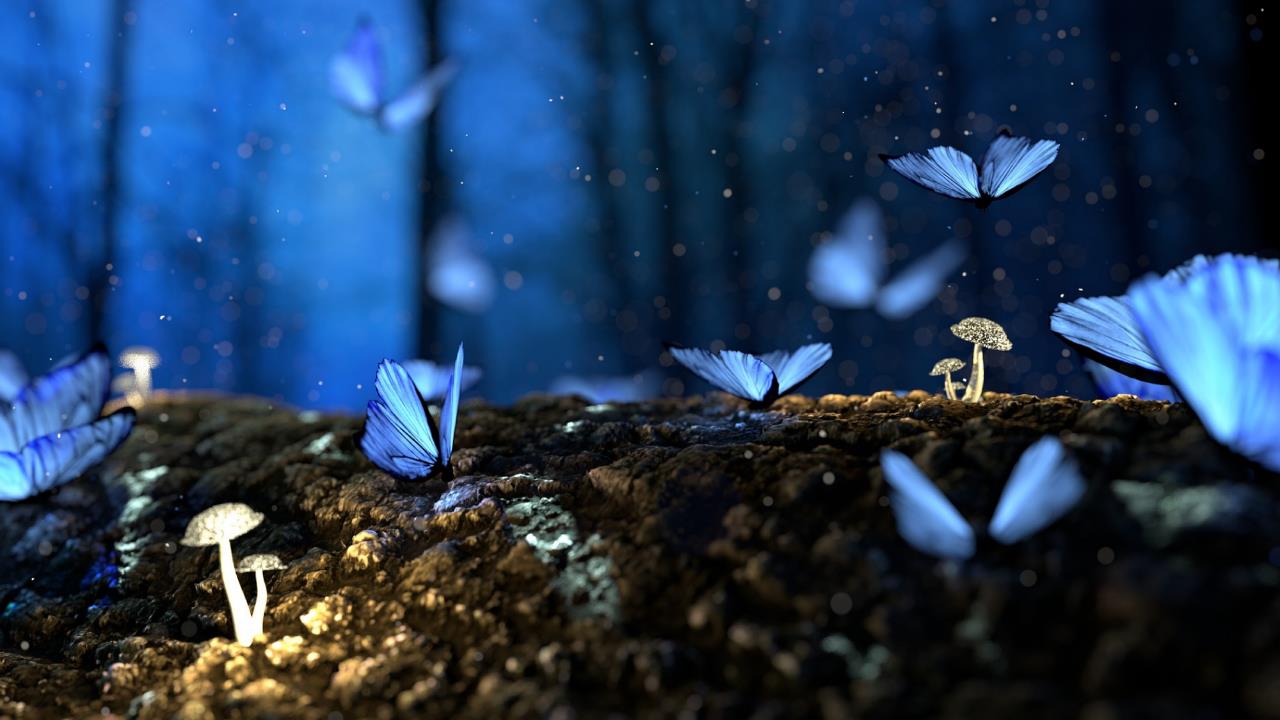 Informativity orders are also linked to world knowledge 


if the text asserts relations that are : 
1- Determinate or typical then we have first order . 
2- Are non-typical we have more informativity lying at least in the second order 
3- The contradiction of the typical relations leads to third order informativity.
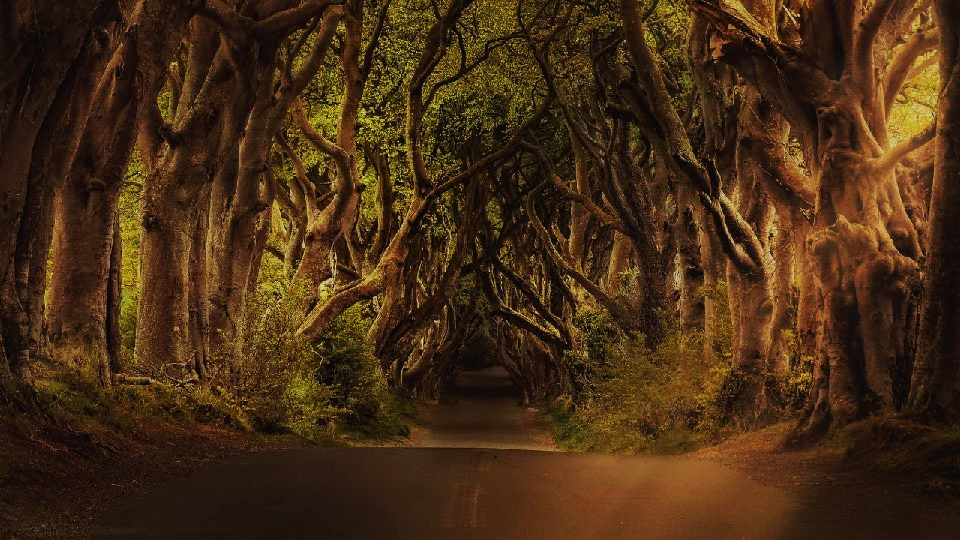 There must be a process which prevents text users from accepting highly bizarre alternative readings of a single text. Ex:Time flies like an arrow. Has alternative readings beyond 1- The obvious statement that time flies swiftly, 2- Someone is being ordered to measure the speed of flies in an arrow-like manner3-A particular, oddly-named species of flies is fond of arrows* Some “facts” are so firmly entrenched in our manner of thinking that they act as defaults for any textual world that something cannot be both true and false, or existent and non-existent, at the same First source of expectation:Whatever knowledge is acquired is continually used as a bridge to build further knowledge. ex, the use of frames, schemas, plans, and scripts for matching, integrating.
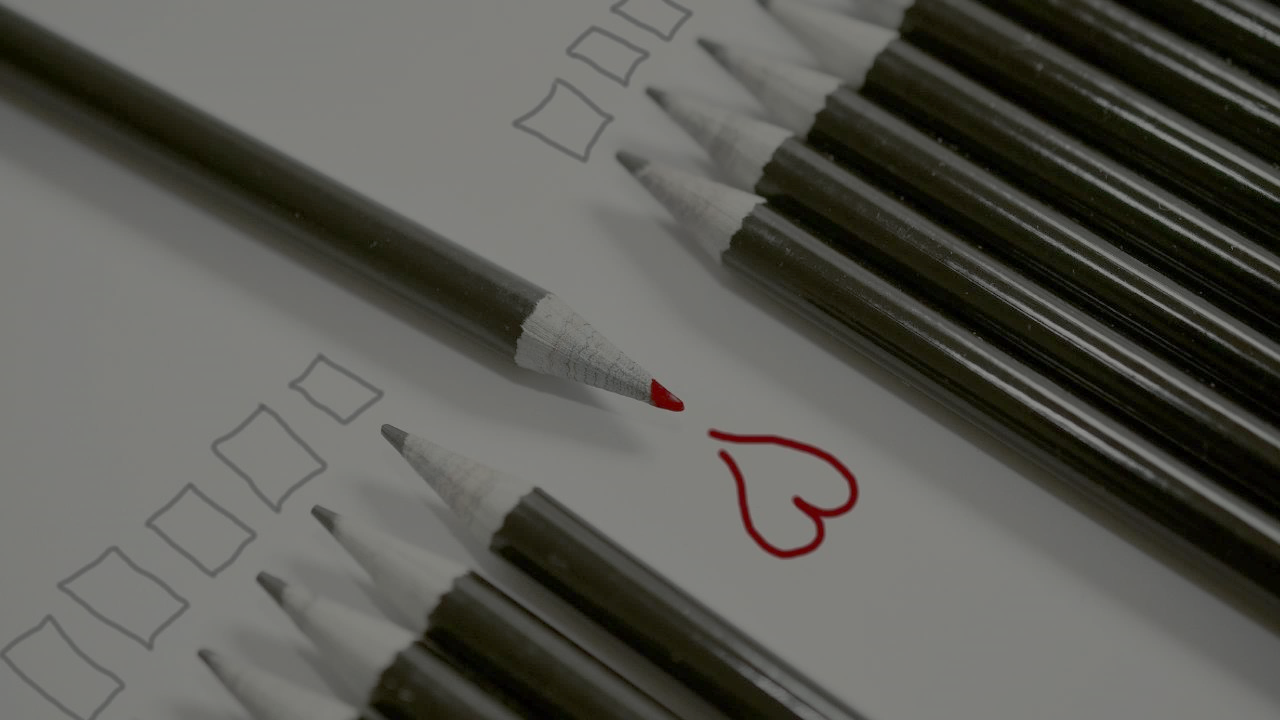 There is normal ordering for talking about the world (real or imaginary). Ex:If asked to monitor a visual scene people tended to move from the top In describing their own apartments, people mentally walked through them, mentioning each room in the order it would have been seen or entered; * They placed major rooms more often in expressions filling the subject slot of sentences, * minor rooms were more often expressed in predicates. * Mobile objects tended to be mentioned via grammatical subjects. *  All these tendencies are only preferences, and can be modified in appropriate contexts.Second source of expectations: Is the organization of the language in a text. Ex:combining forms are arbitrarysome speakers consider certain sound clusters unpronounceable because their language lacks them. Speakers of English, for example, would not try to pronounce clusters like ‘Ltd’, ‘bbl’, ‘FBI’, or ‘lb’ as written, but would at once recognize them as abbreviations of longer forms
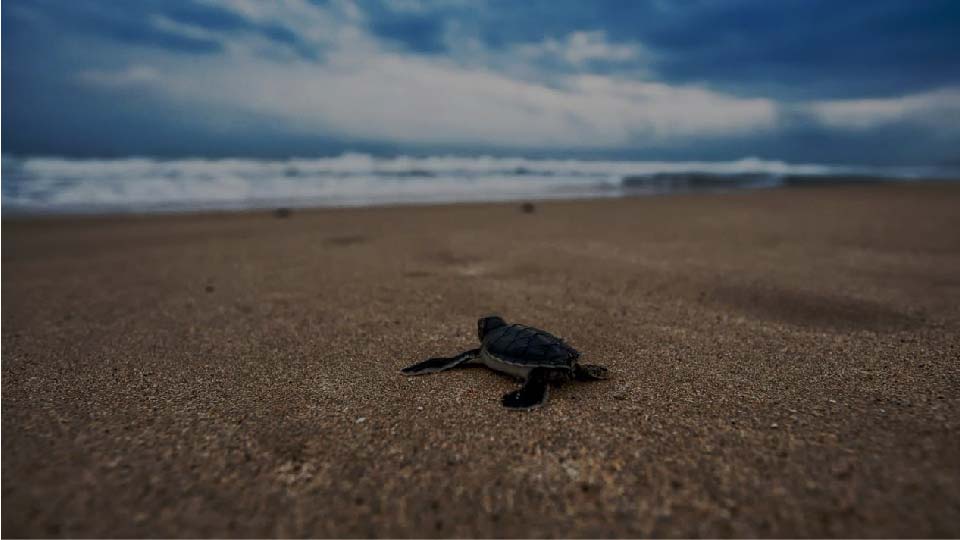 Third source of expectations:The techniques for arranging sequences according to the informativity of elements. highly informative elements tend to appear toward the end of a clause and to receive a high informativity.In contrast, elements of low informativity tend to appear toward the beginning of clauses and receive a low key. or to be compacted via pro-forms or omitted via ellipsis. These techniques provide a balance and keep informativity high. It might be concluded that - The first source of expectations about the “real world” and its “facts” would be independent of language.- The second source (formal conventions). - The third (informativity signalling) would vary from one language to another. The fourth source of expectations :Is text type, text types are global frameworks controlling the range of options likely to be utilized.* Such rare patterns of sound or syntax are acceptable in poetic texts, where conventions of expression are modified and downgrading are frequently used.
The fifth and final source of expectations:Is the immediate context where the text occurs and is utilized, receivers can expect some sorts of occurrences to be more dominant and frequent than others.
[Speaker Notes: 1- Insert Picture >> Format >> Send to Back
2- Add Quote >> Add Author/Writer >> Adjust text to suit image]
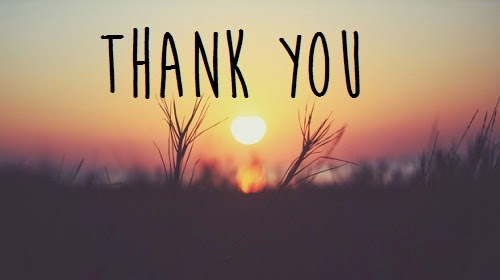